Chapter 5Finite Control Volume Analysis
CE30460 - Fluid Mechanics
Diogo Bolster
Objectives of this Chapter
Learn how to select an appropriate control volume
Understand and Apply the Continuity Equation
Calculate forces and torques associated with fluid flows using momentum equations
Apply energy equations to pipe and pump systems
Apply Kinetic Energy Coefficient
Recall System and Control Volume
Recall: A system is defined as a collection of unchanging contents
What does this mean for the rate of change of system mass?
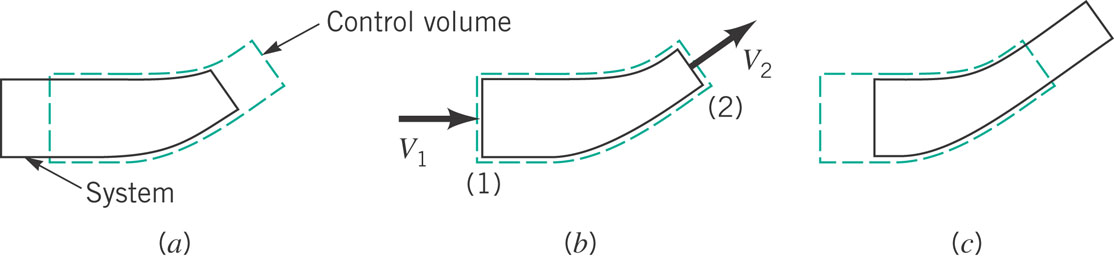 Recall Control Volume (CV)
Recall Reynolds Transport Theorem (end of last chapter)
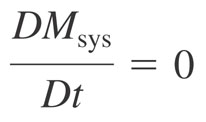 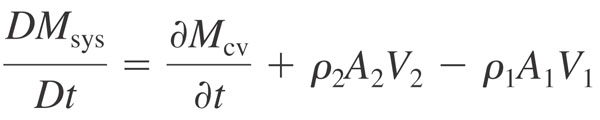 Conservation of Mass
Combining what we know about the system and the Reynolds Transport Theorem we can write down a equation for conservation of mass, often called ‘The Continuity Equation’


All it is saying is that the total amount of mass in the CV and how that changes depends on how much flows in and how much flows out …
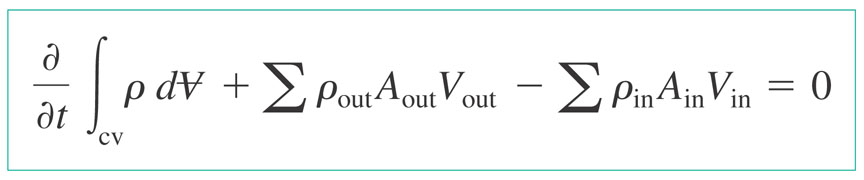 What if the velocity is not uniform
Imagine V_in looks like the flow on the left
You have to use an average velocity, but which one?
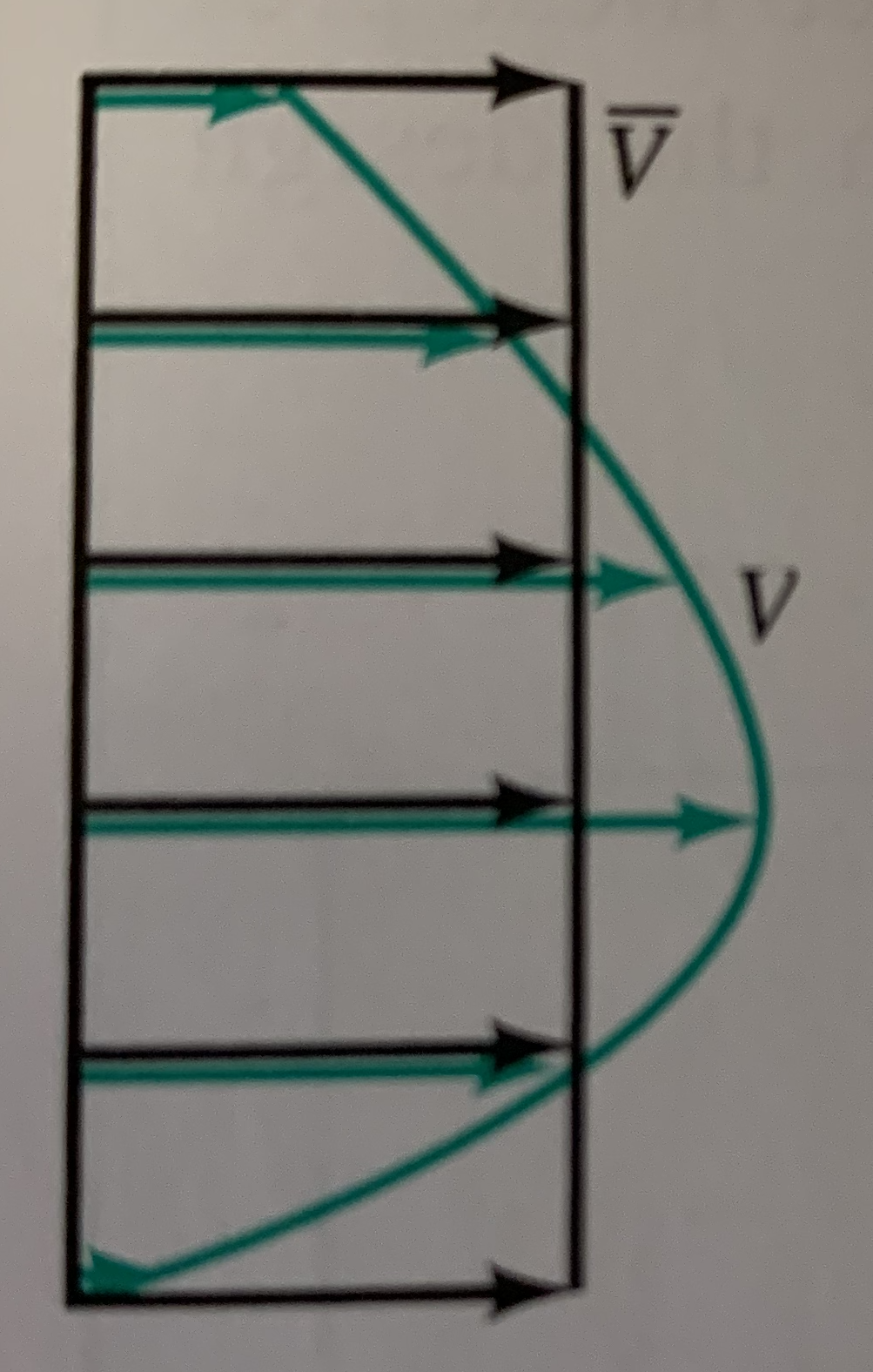 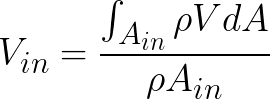 Fixed Non Deforming CV
Examples
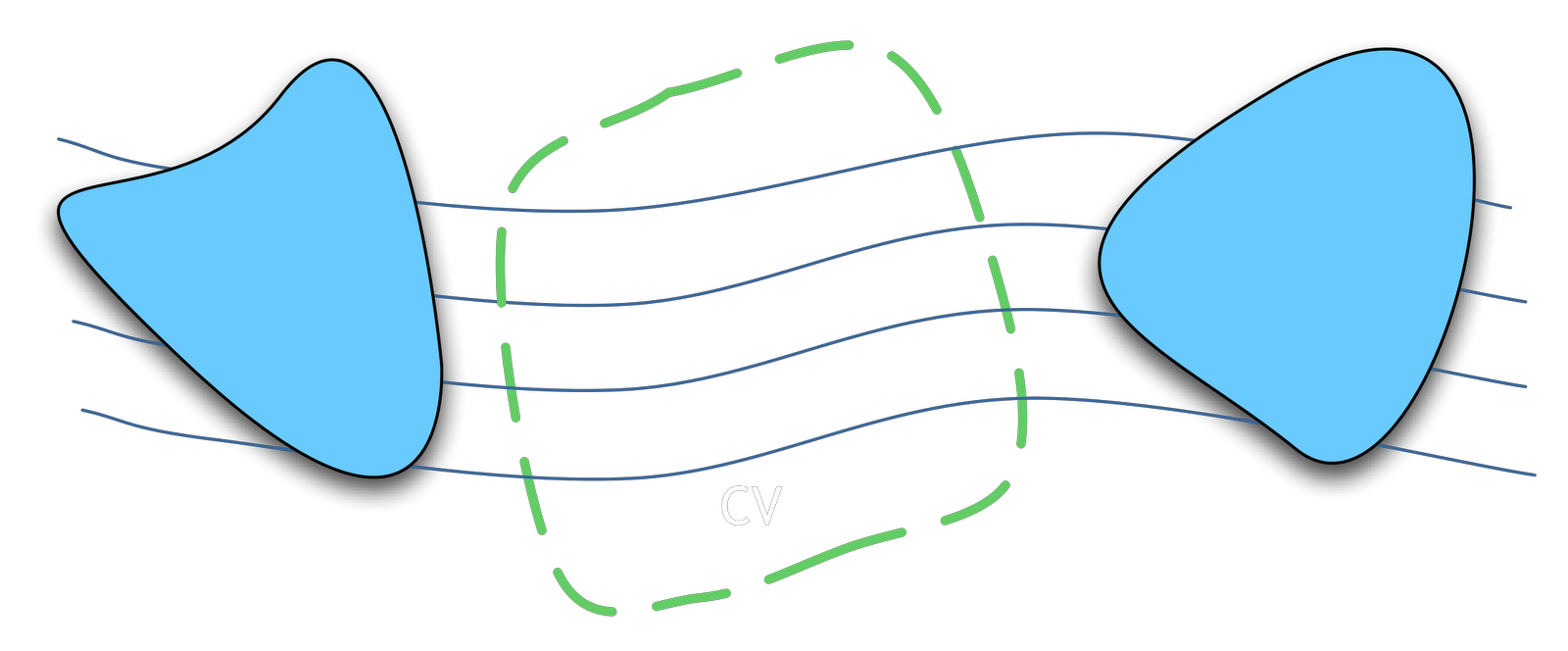 Sample Problem 1
Sample Problem 2
Sample Problem 3
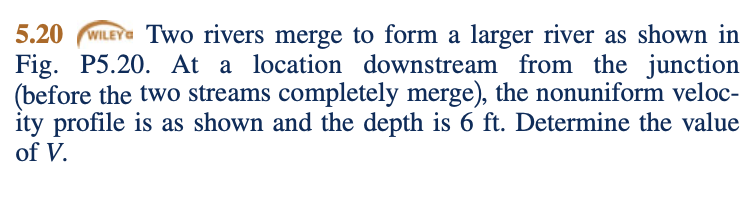 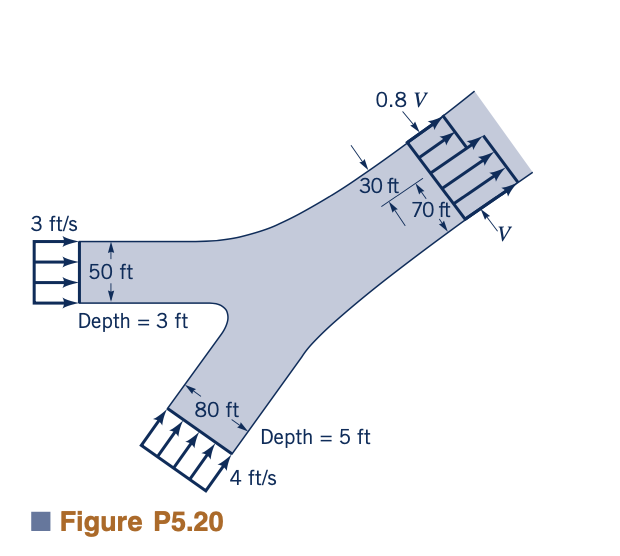 Sample Problem 4
Consider a rectangular tank (2mx2m) of height 2m with a hole in the bottom of the tank of size (5cmx5cm) initially filled with water. Water flows through the hole
Calculate the height of the water level in the tank as it evolves in time
Assume the coefficient of contraction for the hole is equal to 0.6
Conservation of Momentum
Newton’s  Second Law
SF=ma
Or better said : 
Time rate of change of momentum of the system=sum of external forces acting on the system




Again, we will apply the Reynolds Transport Theorem (write it out yourselves)
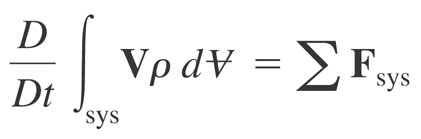 Conservation of Momentum
General Case


Steady Flow


Linear Momentum Equation
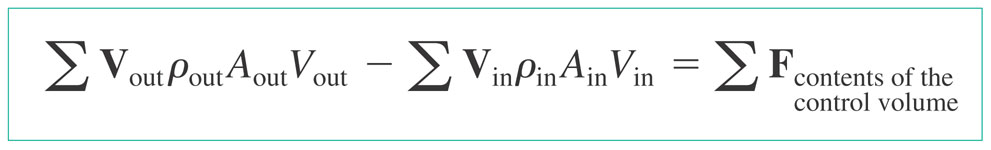 Relevant Examples
Fire Hose
http://www.youtube.com/watch?v=R8PQTR0vFaY&feature=related
https://www.youtube.com/watch?v=zP53h5yrE48
Sample Problem 1
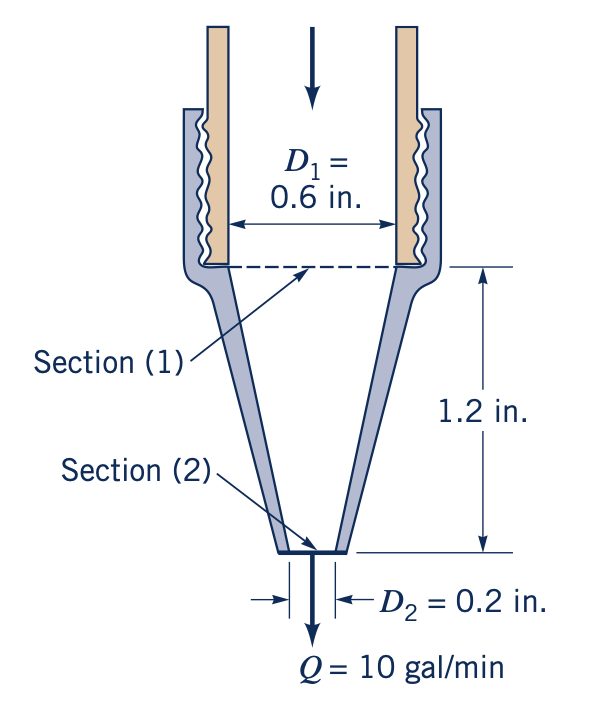 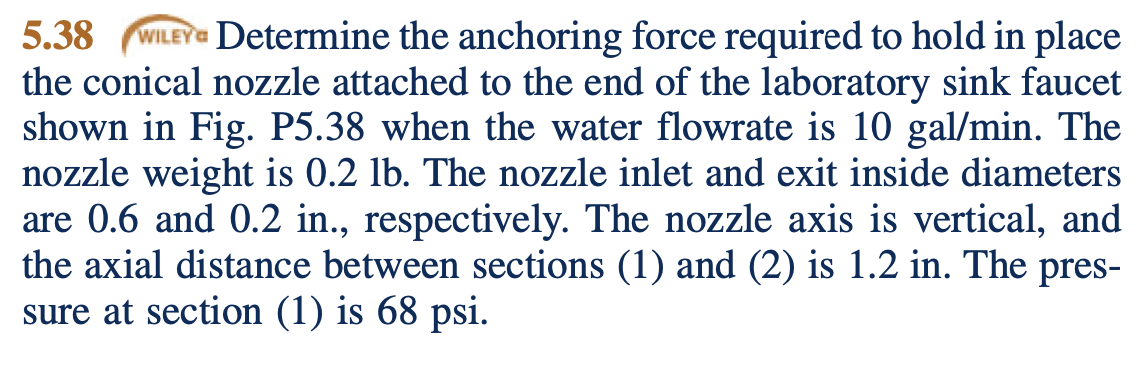 Sample Problem 2
Sample Problem 3
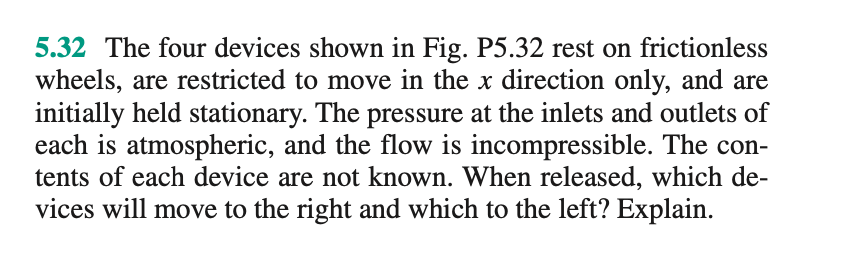 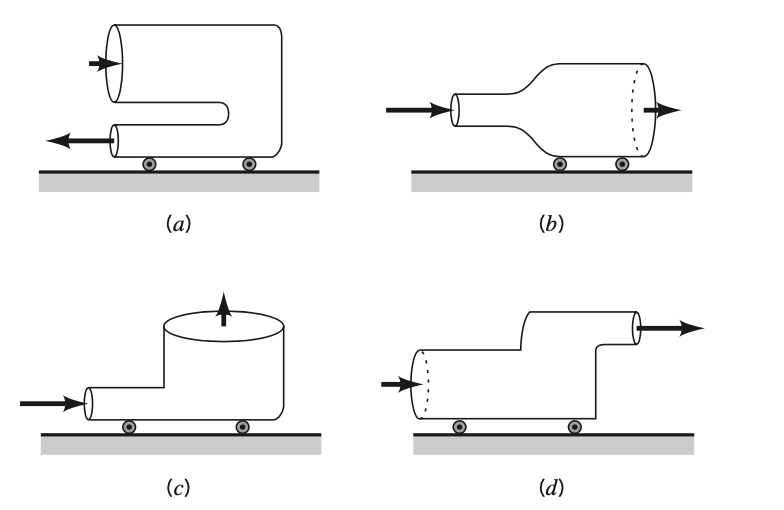 A few comments on linear momentum applications
Linear Momentum is directional (3 components)
If a control surface is selected perpendicular to flow entering or leaving surface force is due to pressure
May need to account for atmospheric pressure
Sign of forces (direction) is very important
On external forces (internal forces cancel out – equal and opposite reactions)
Sample Problem 4
Sample Problem 5
Moment of Momentum
In many application torque (moment of a force with respect to an axis) is important
Take a the moment of the linear momentum equation for a system
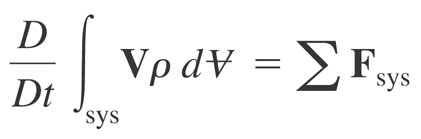 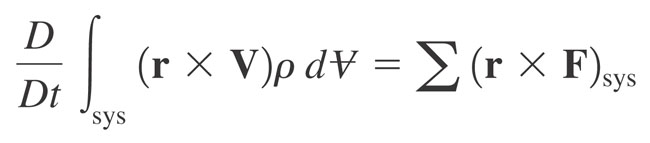 Apply Reynolds  
Transport Theorem
Let’s focus on steady problems
Moment of Momentum Equation for steady flows through a fixed, nondeforming control volume with uniform properties across inlets and outlets with velocity normal of inlets and outlets (more general form available in book Appendix D)


Rotating Machinery
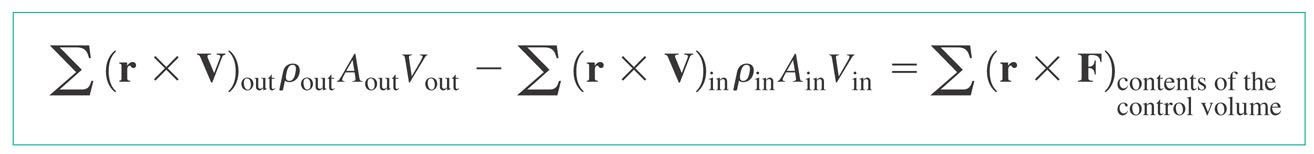 Two important things to remember
Right hand rule for cross product – for r x V terms
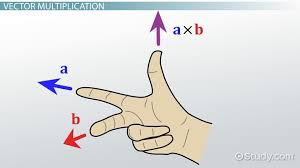 Sign of a Torque –right  hand rule
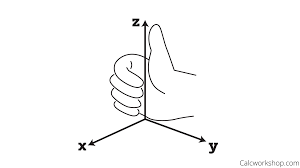 Application (from textbook)
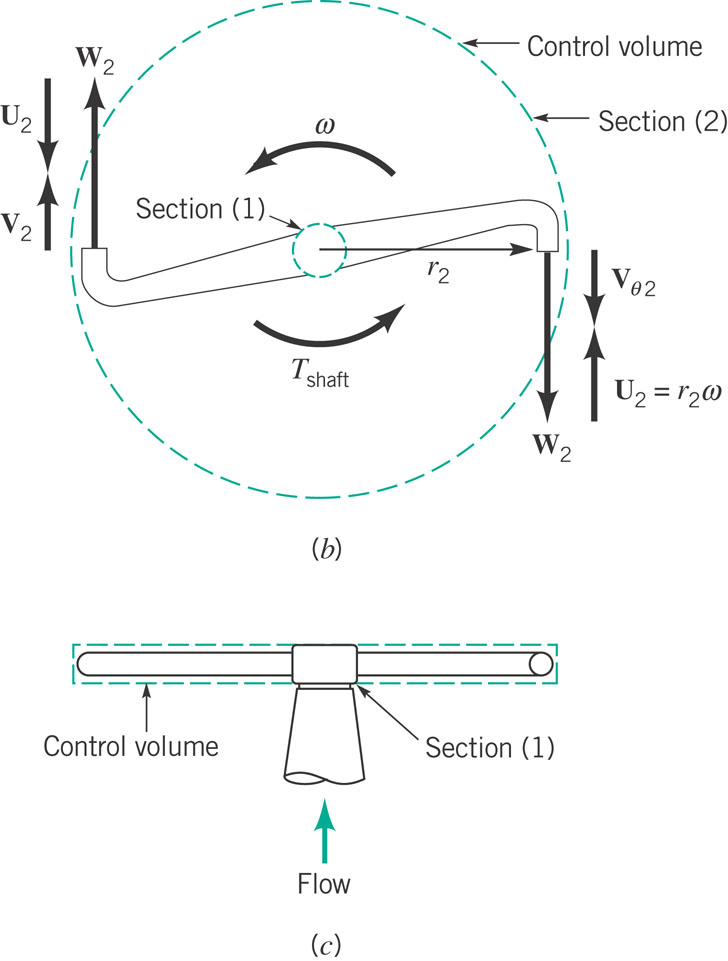 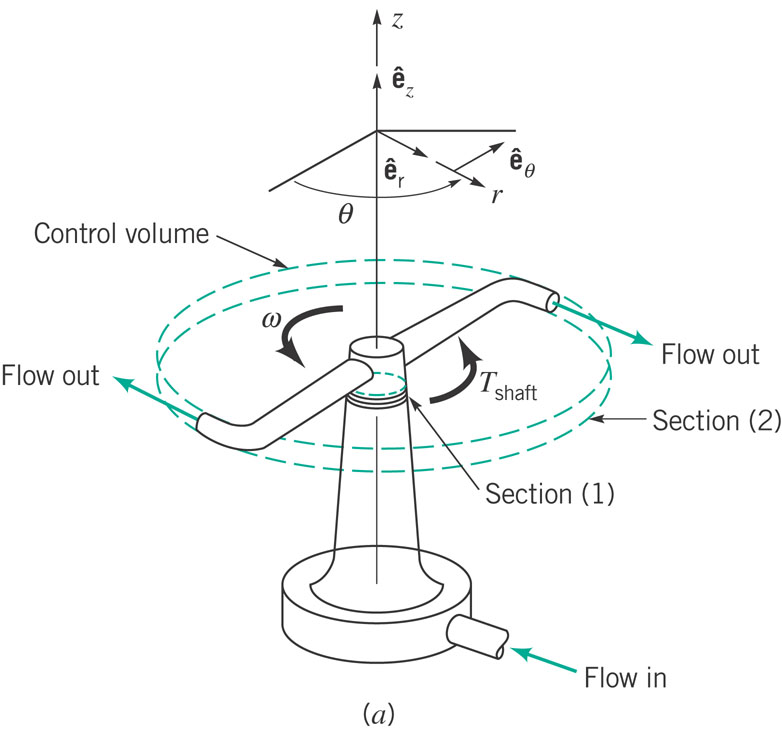 Moment of Momentum Formulas
Torque

Power

Work per Unit Mass
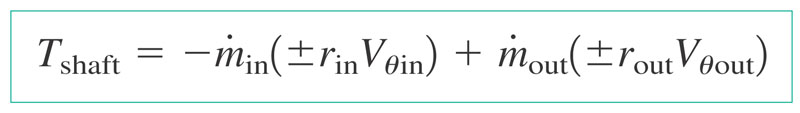 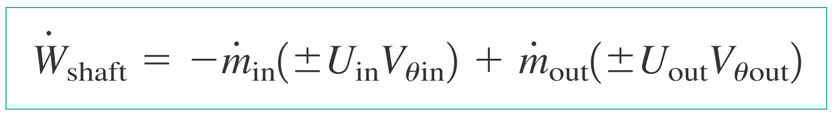 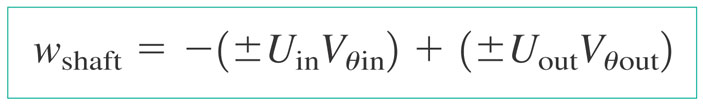 Sample Problem 1
Sample Problem 2
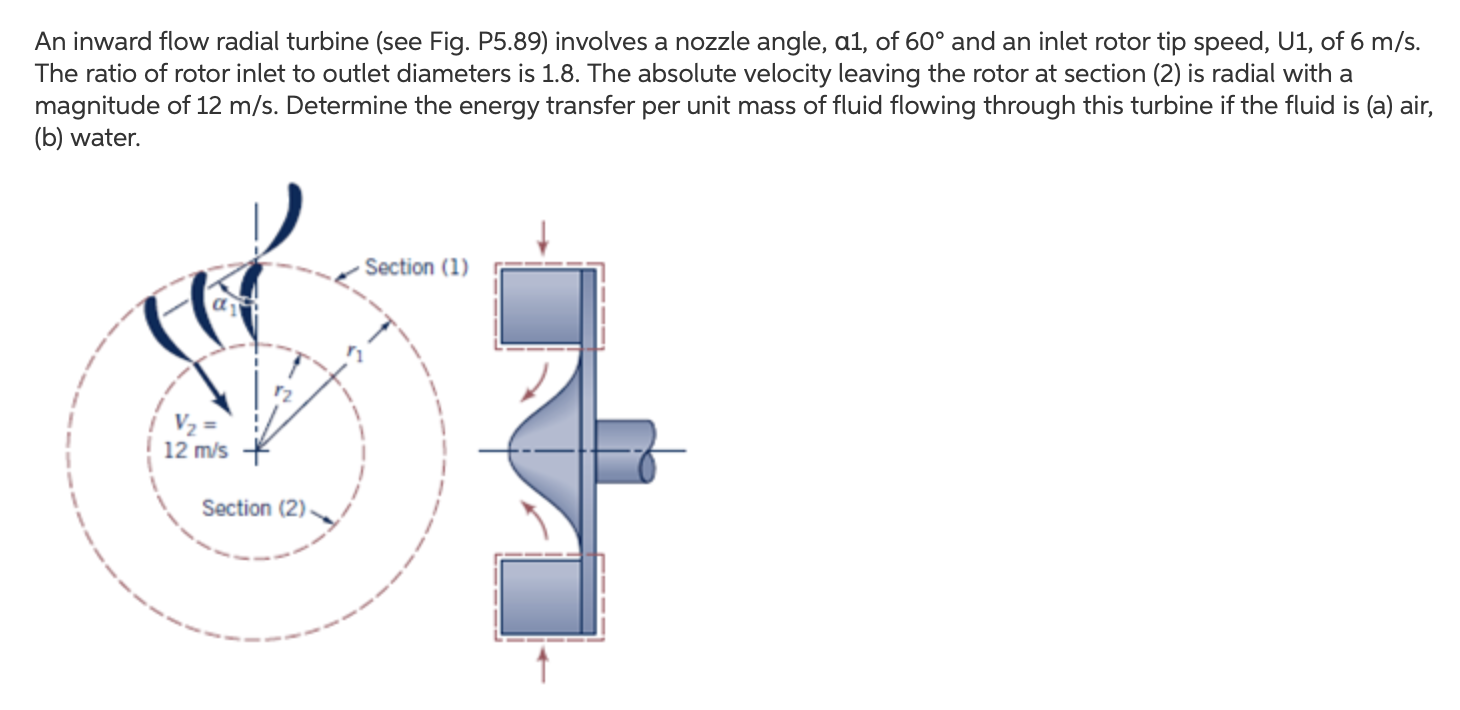 2
https://www.youtube.com/watch?v=IZdiWBEzISM
Example radial turbine
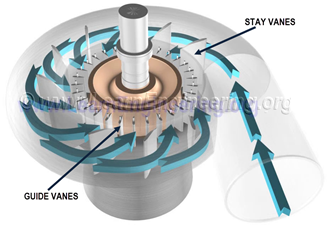 Conservation of EnergyFirst Law of Thermodynamics
Same principles as for all conservation laws

         Time rate of change of total energy stored
                                                =
     Net time rate of energy addition by heat transfer
                                                +
     Net time rate of energy addition by work transfer

We go through the same process transferring system to control volume by Reynolds Transport Theorem
Mathematically Speaking
First Law of Theromodynamics


A few definitions
Adiabatic – heat transfer rate is zero
Power – rate of work transfer  W
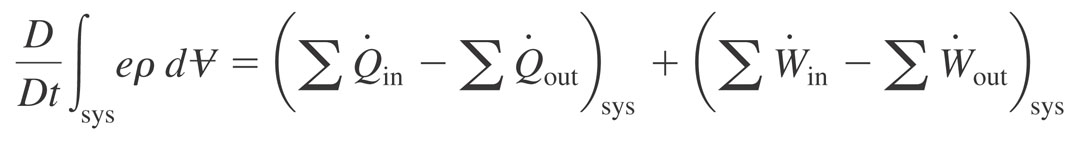 .
Power – comes in various forms
For a rotating shaft

For a normal stress (Force x Velocity)
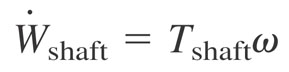 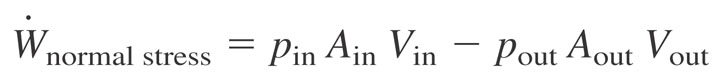 For application purposes
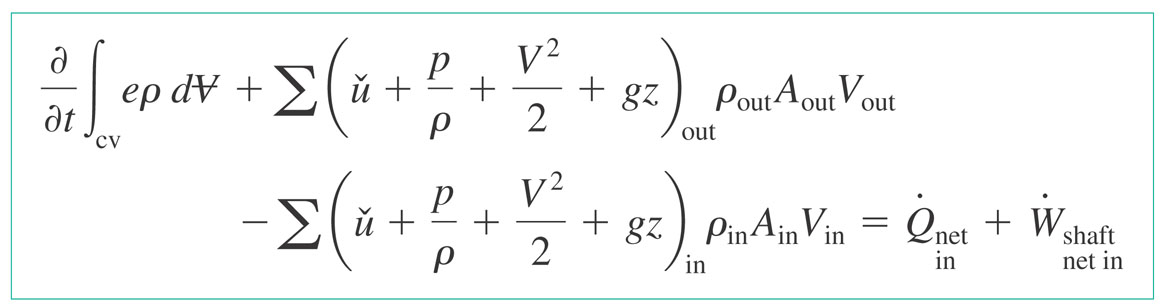 OR for steady flow….
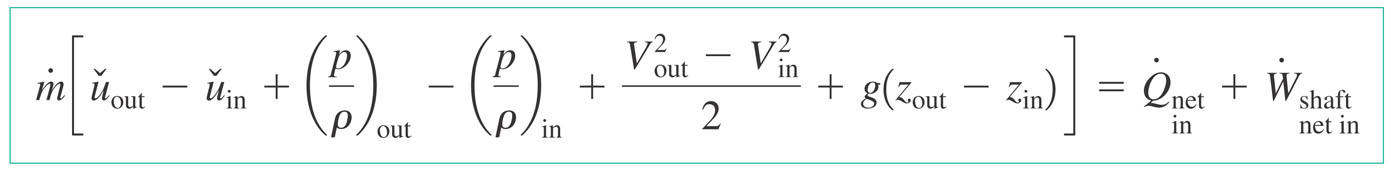 Internal energy, enthalpy, kinetic energy, potential energy
Comparison to Bernoulli’s Eqn
For steady, incompressible flow with zero shaft power




Include a source of energy (turbine, pump)
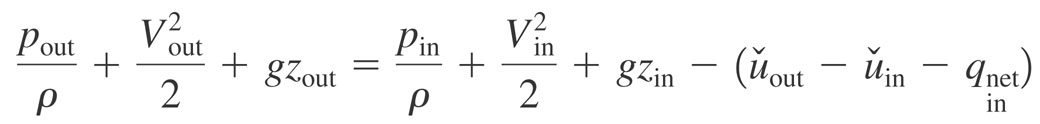 If this is zero – identical
Often treated as a correction
Factor called ‘loss’
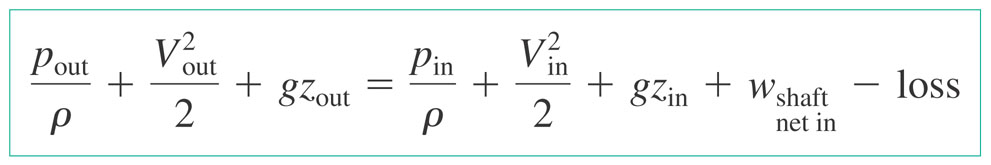 Or in terms of head
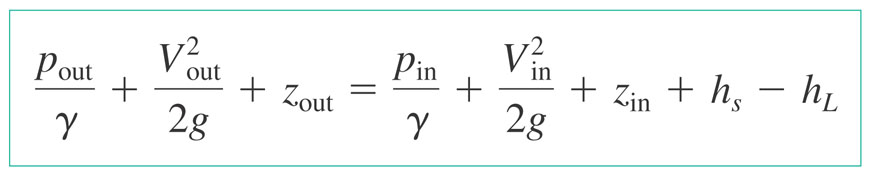 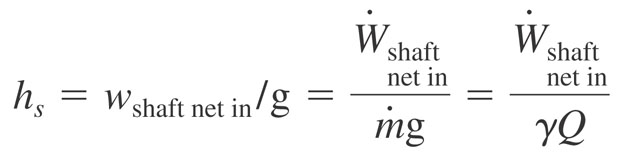 Sample Problem 1
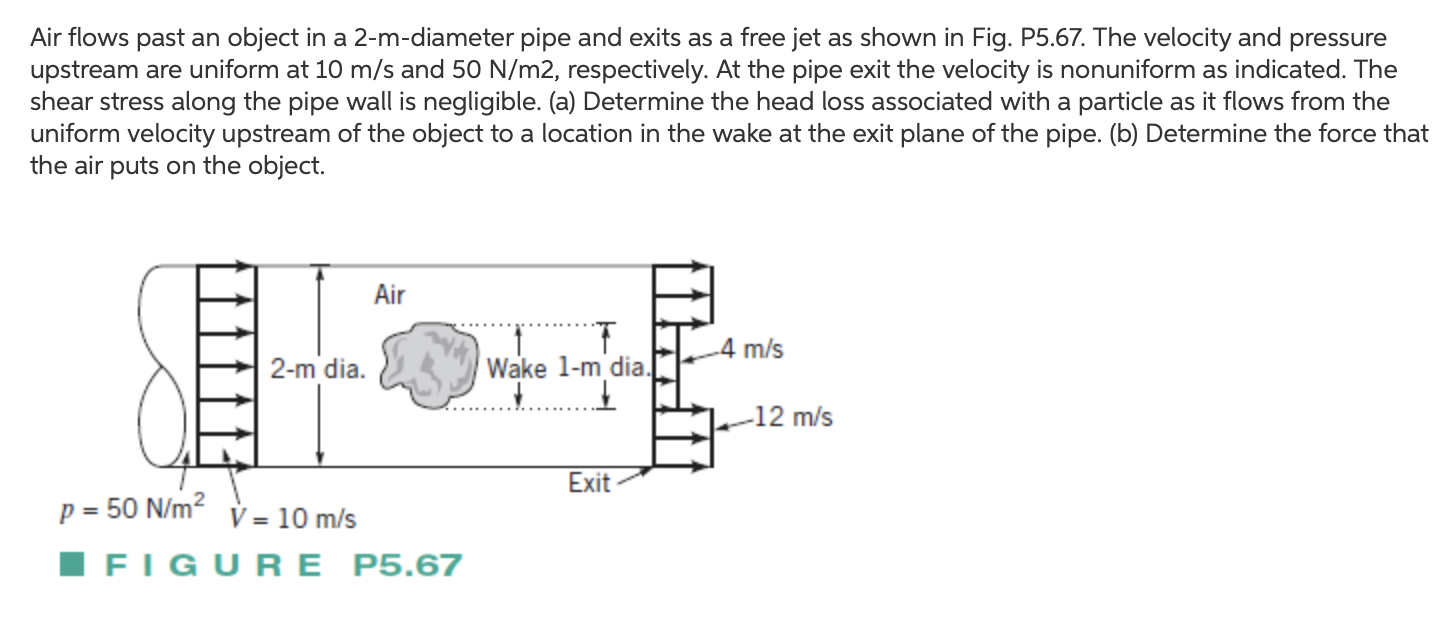 Sample Problem 2
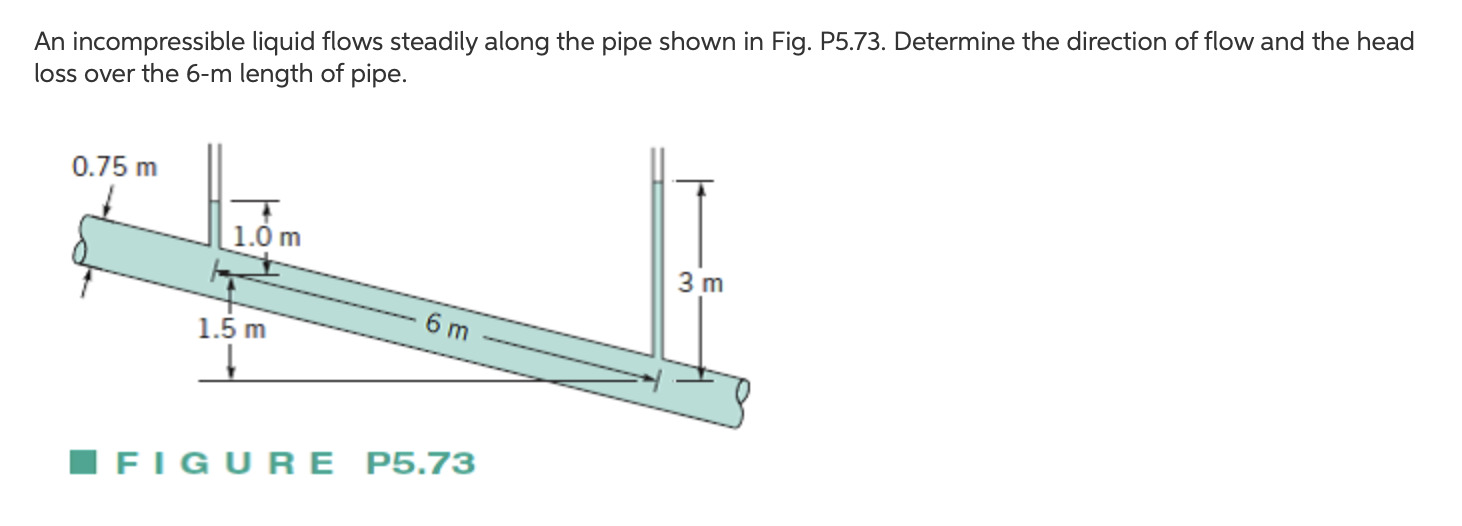 Application of Energy Equation to Nonuniform Flows
Modified energy Equation


a – kinetic energy coefficient
a = 1  for uniform flows, 
a > 1 for nonuniform (tabulated, many practical cases
					a ~1) – in this course will be given
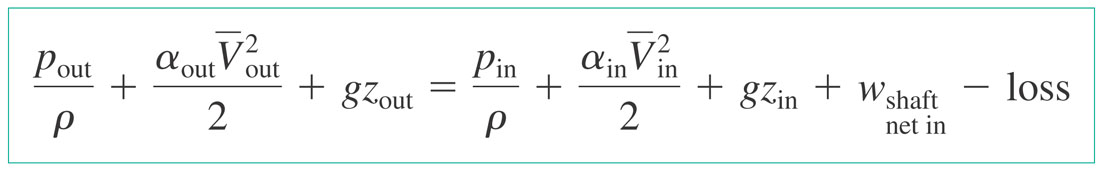 Sample Problem 1
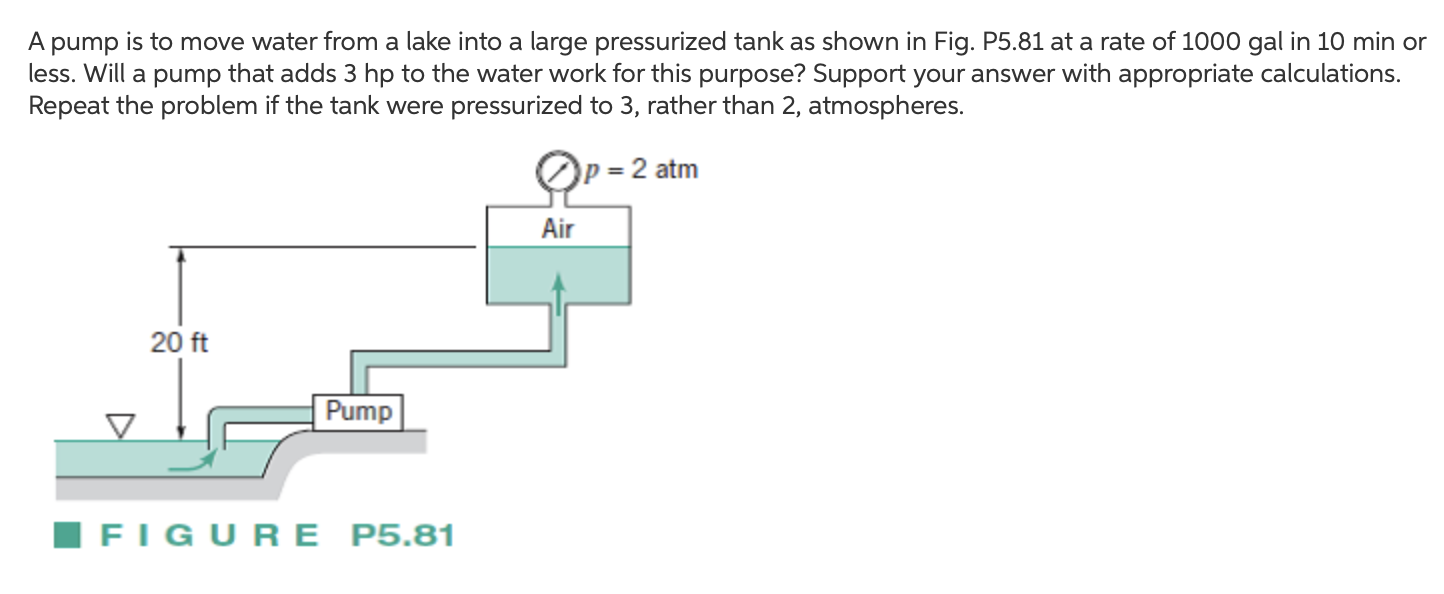 Sample Problem 2
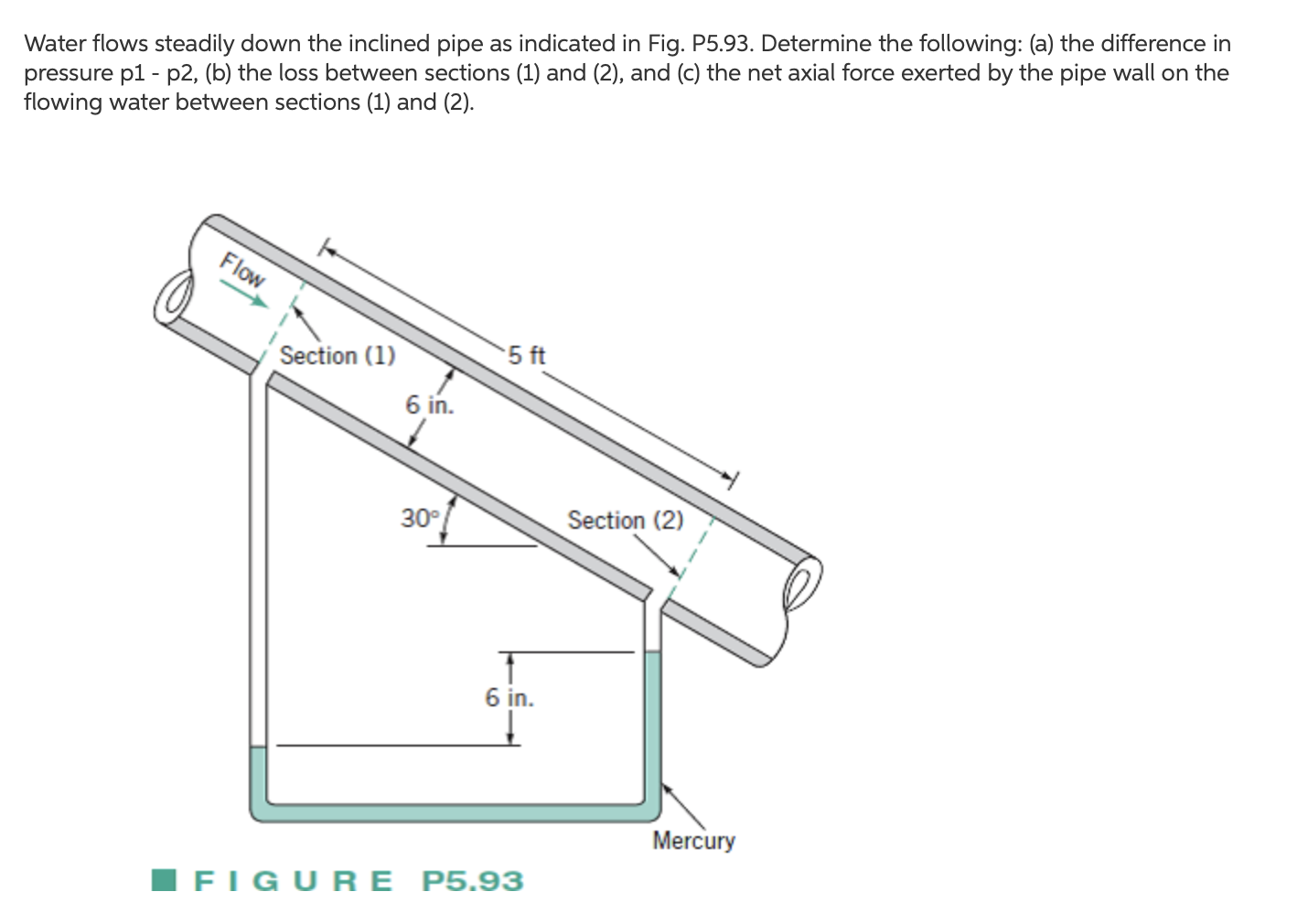